игра - викторина
«Угадай эмоцию»
Подготовила педагог-психолог 
Скрынник К.А.
Угадай, кто из этих героев
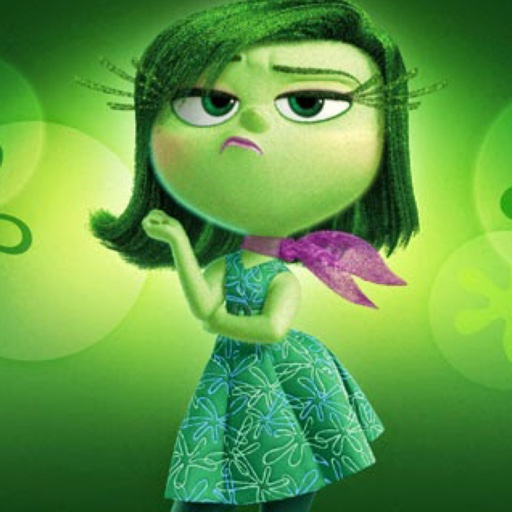 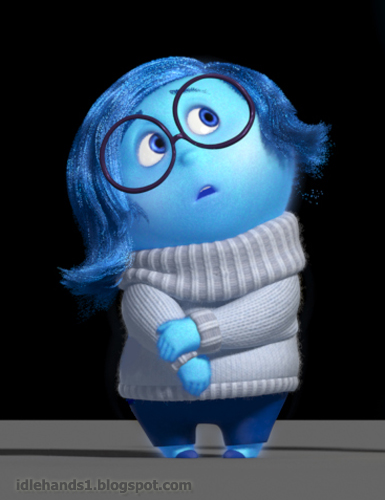 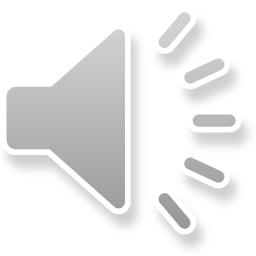 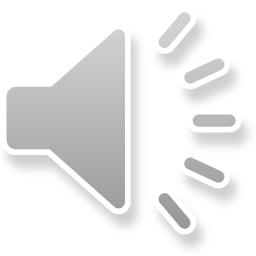 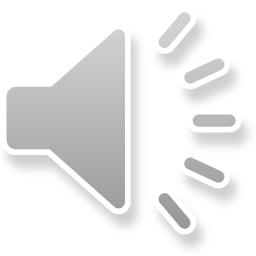 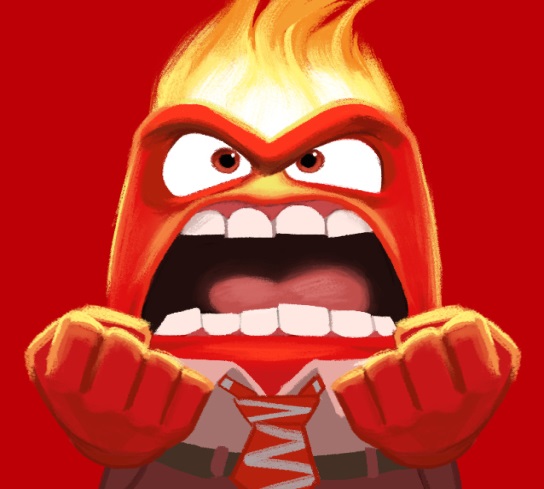 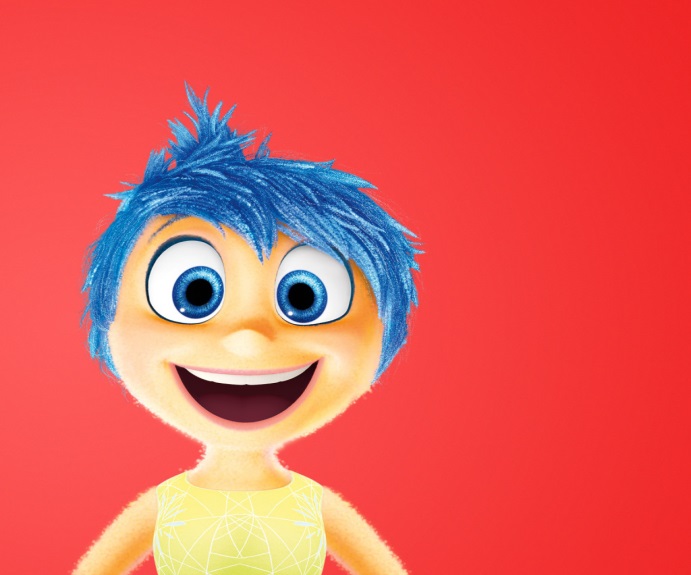 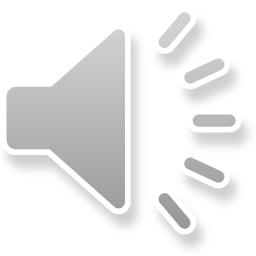 испытывает злость?
На какой картинке Маша
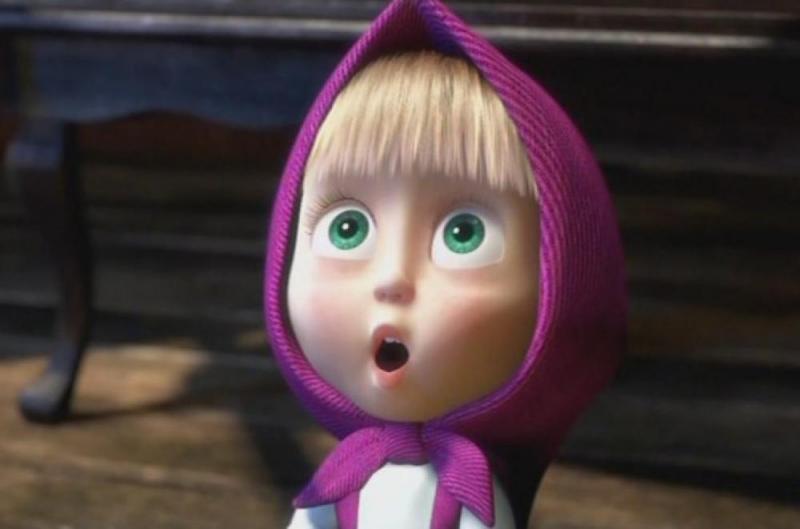 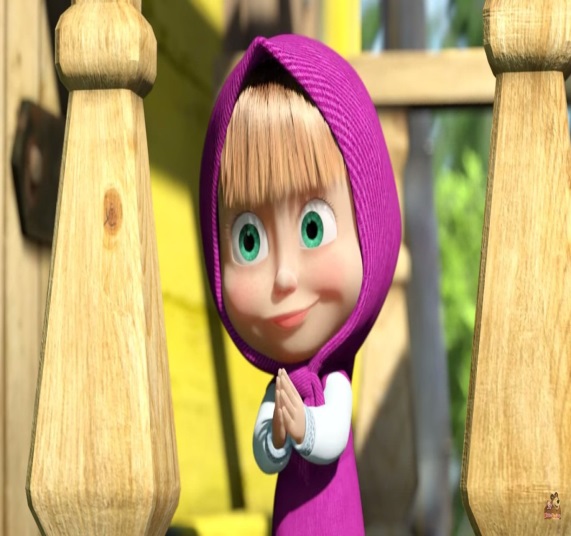 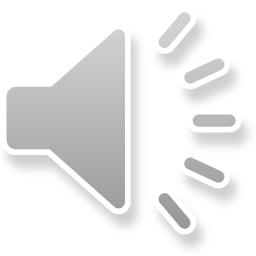 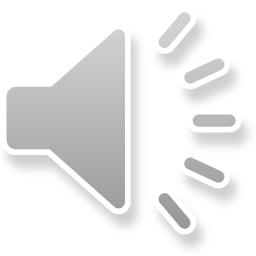 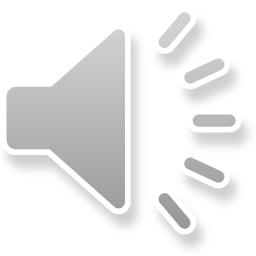 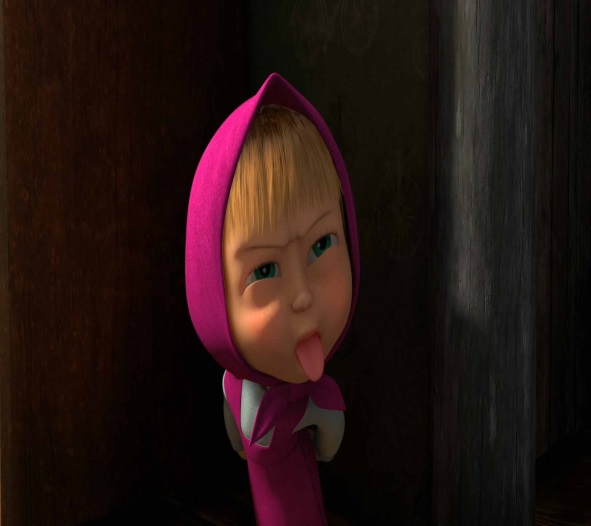 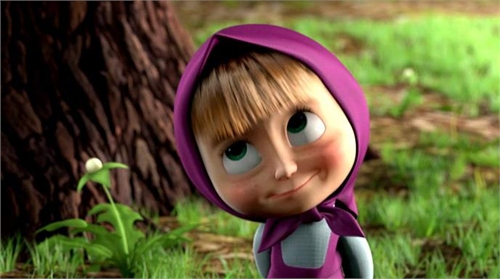 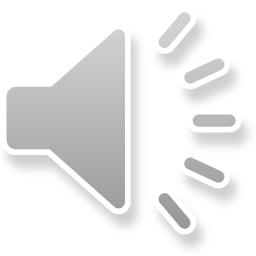 удивлена?
Угадай, кто из этих героев
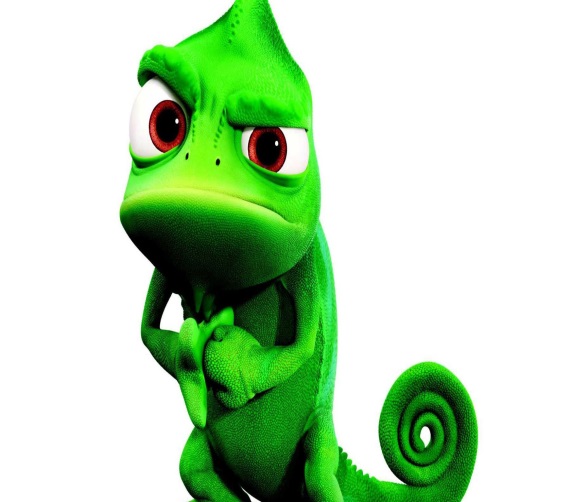 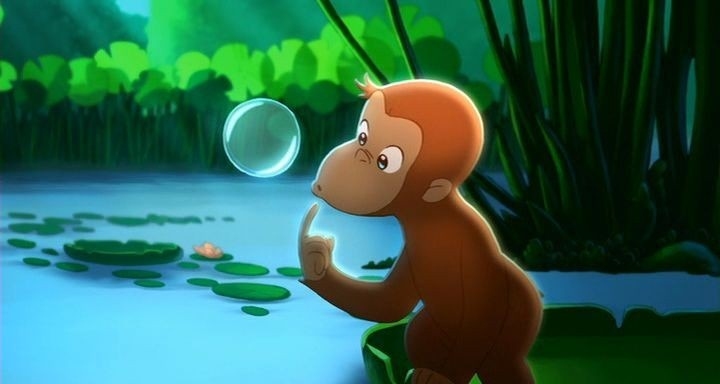 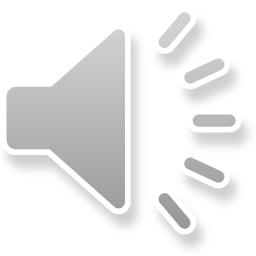 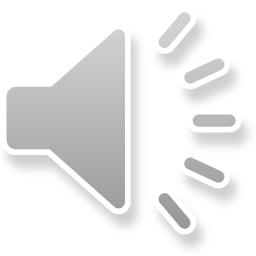 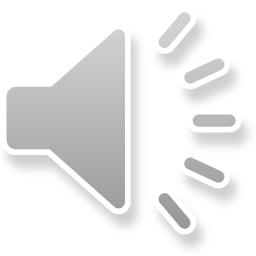 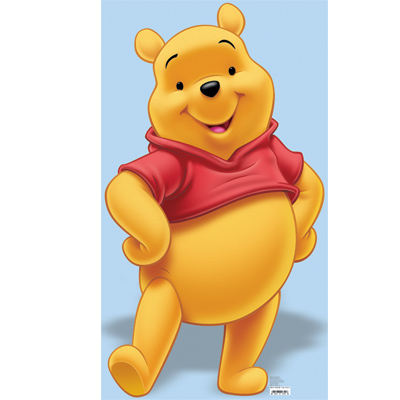 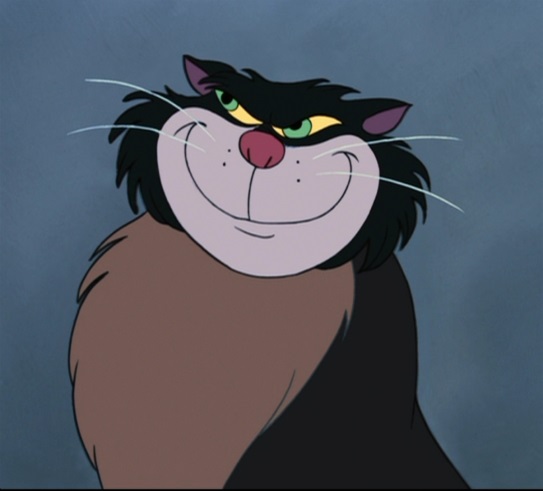 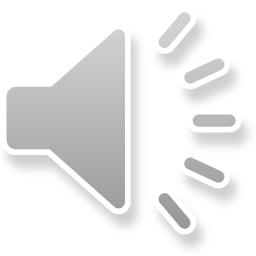 испытывает любопытство?
Угадай, какой котёнок
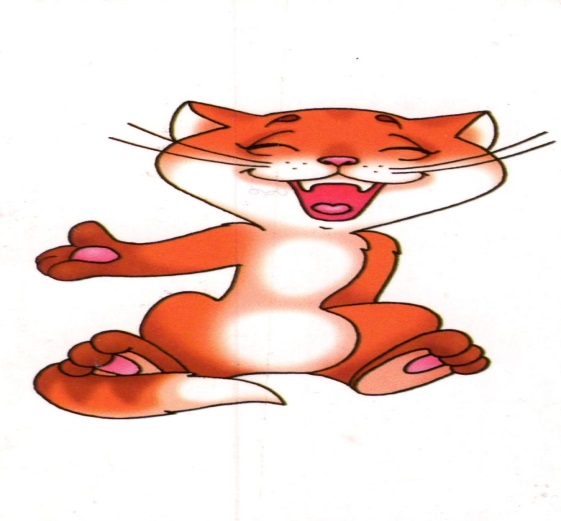 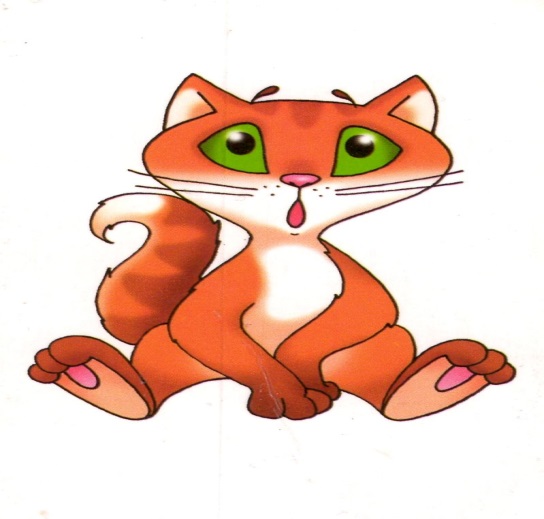 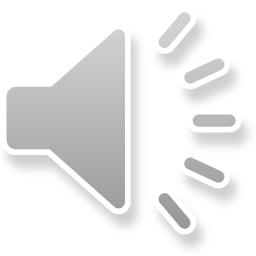 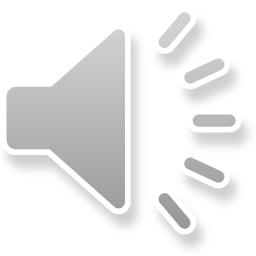 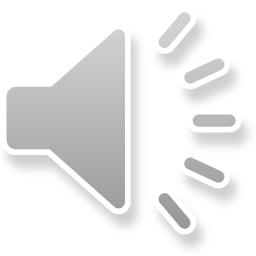 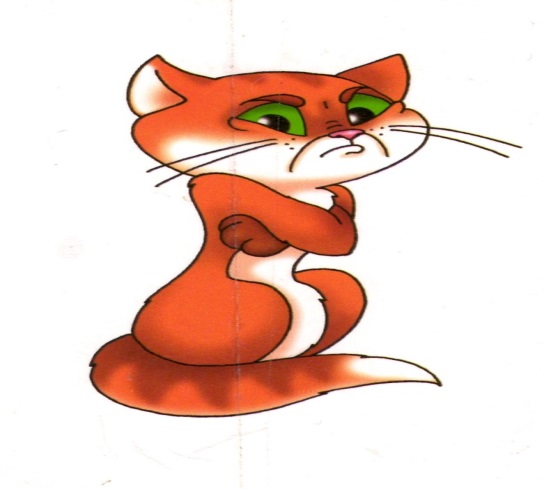 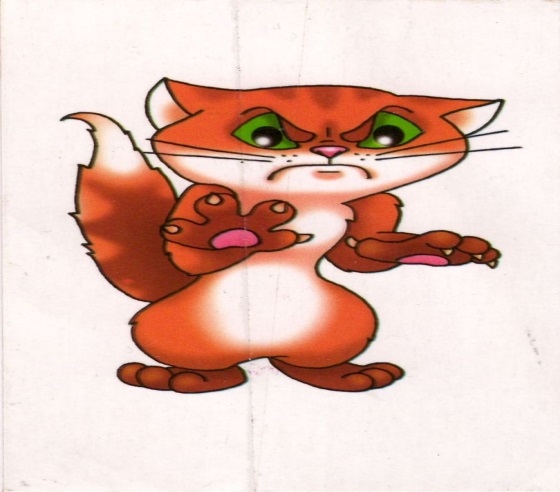 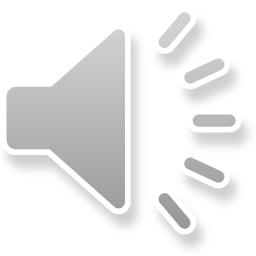 обиделся?
На какой картинке белка
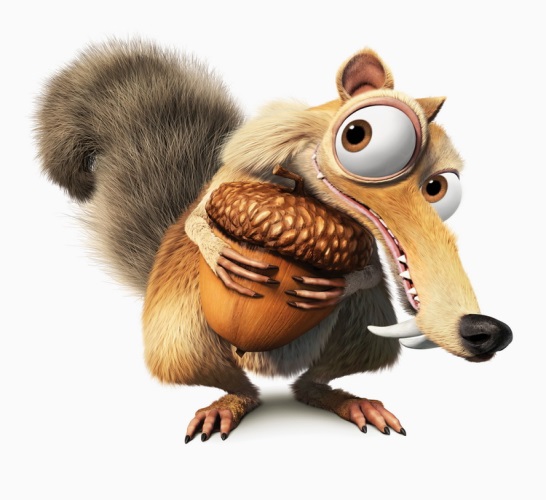 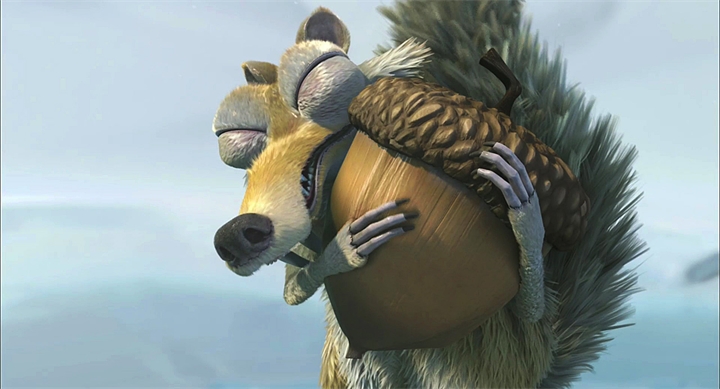 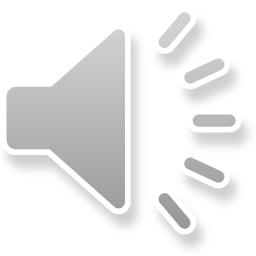 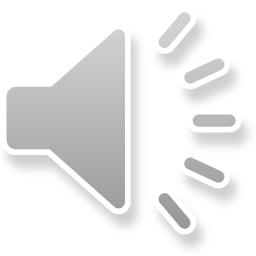 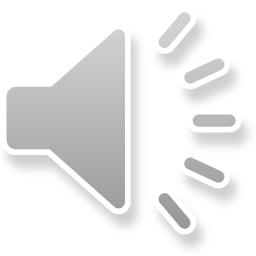 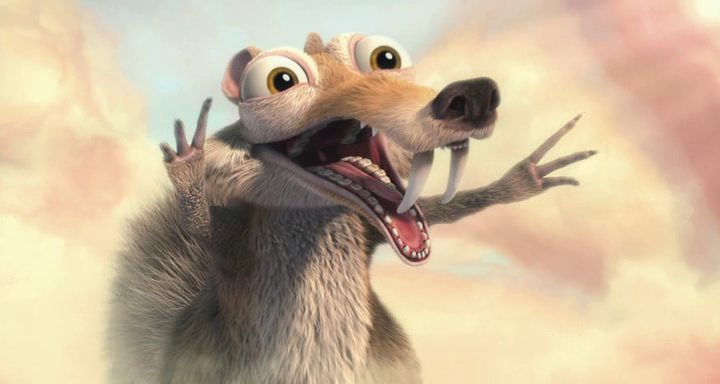 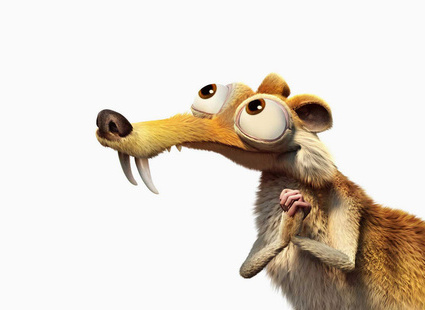 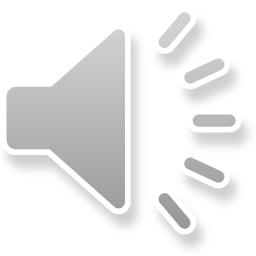 жадничает?
Угадай, на какой картинке ослик
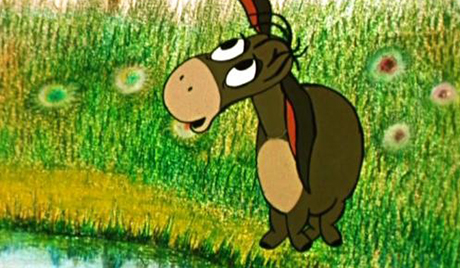 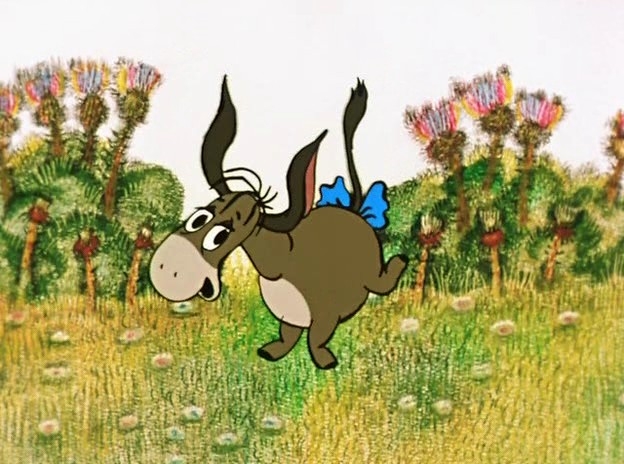 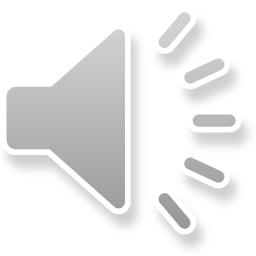 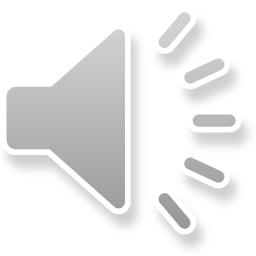 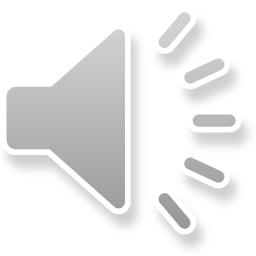 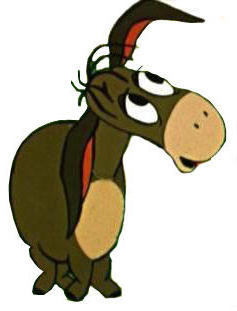 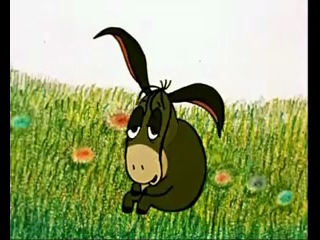 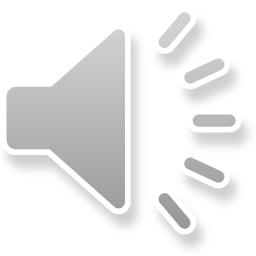 грустный?
Какой из малышей
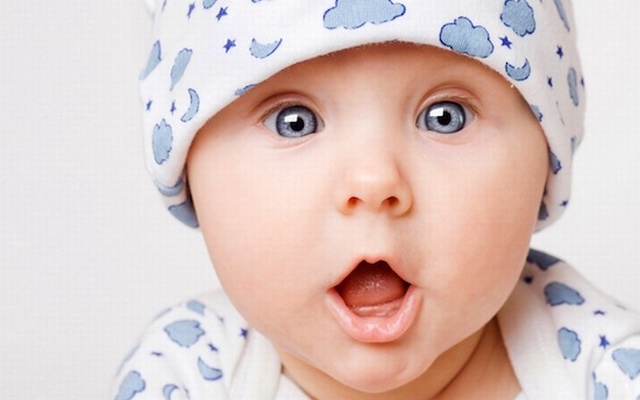 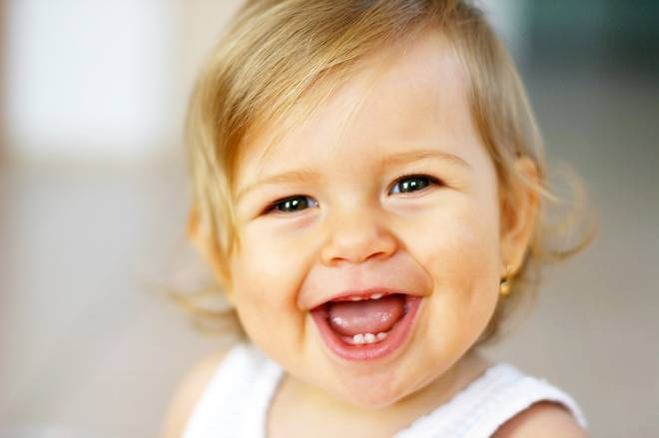 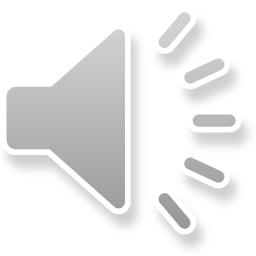 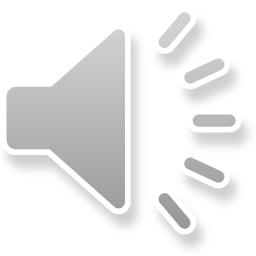 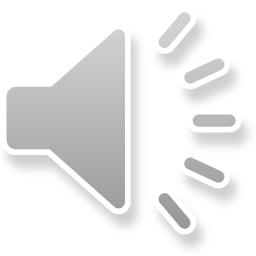 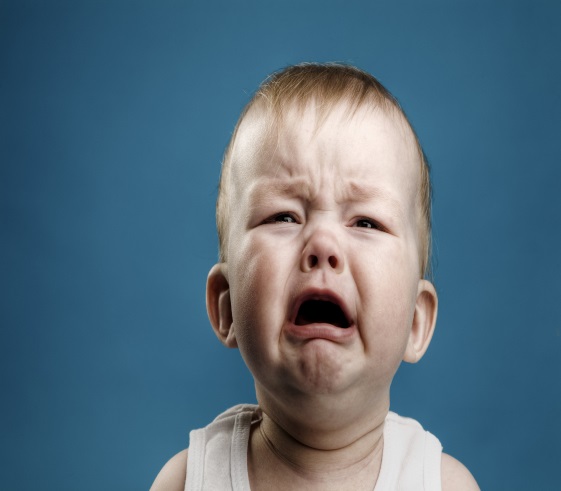 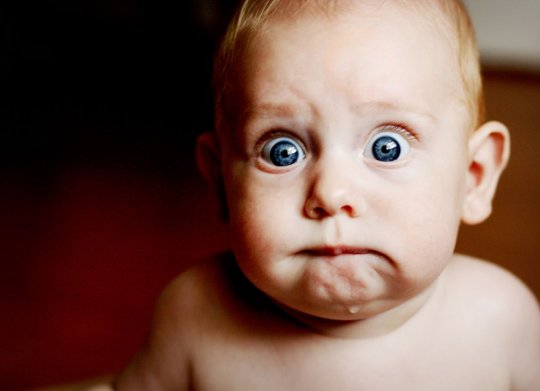 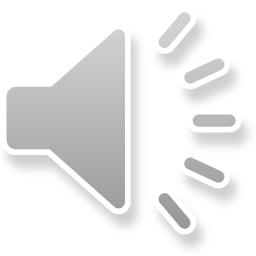 радуется?
На какой из картинок Маша
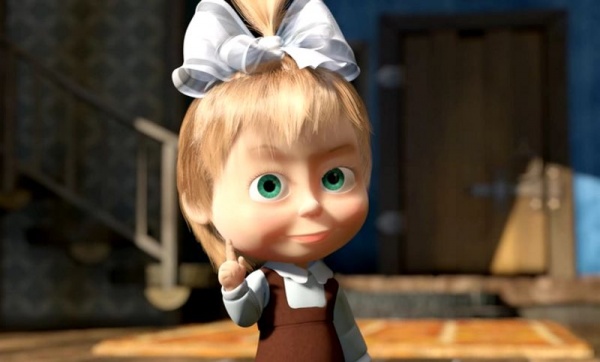 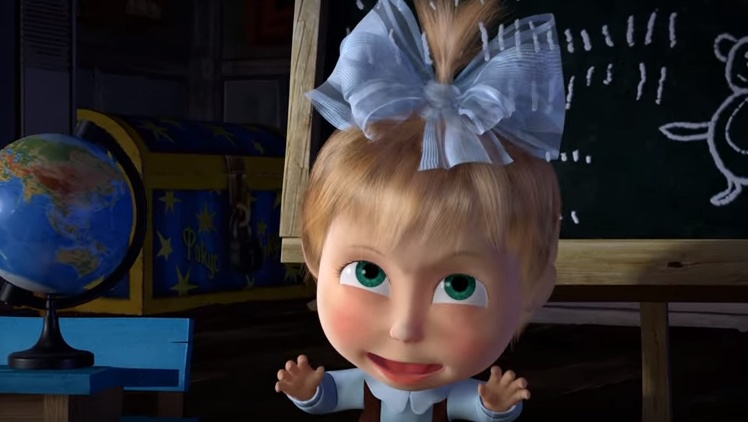 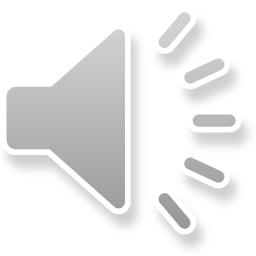 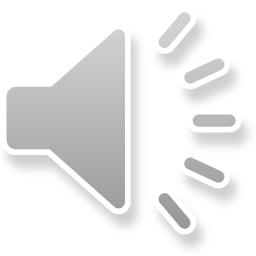 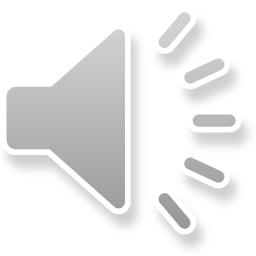 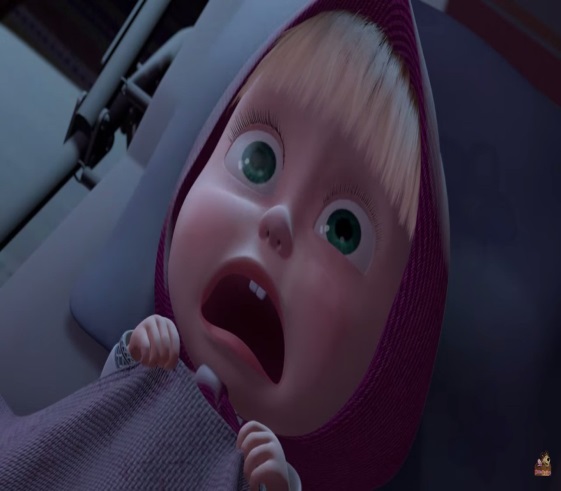 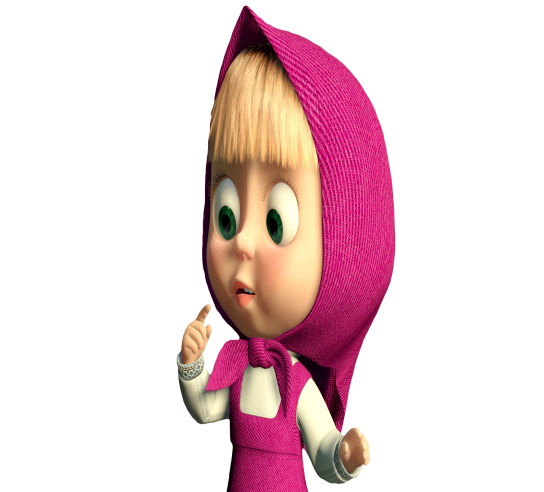 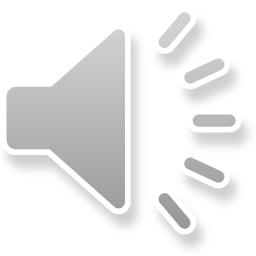 испытывает страх?
Угадай, какому герою
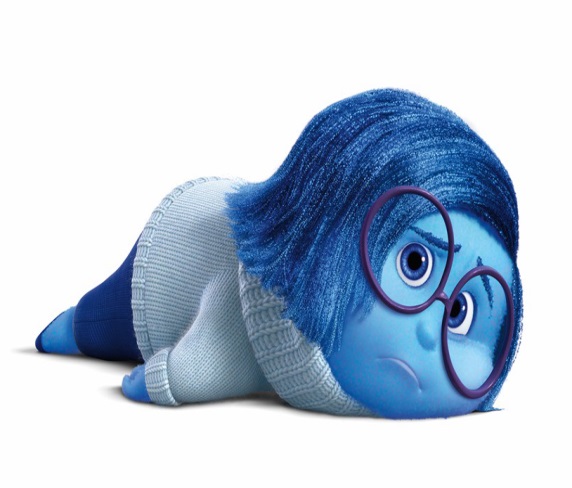 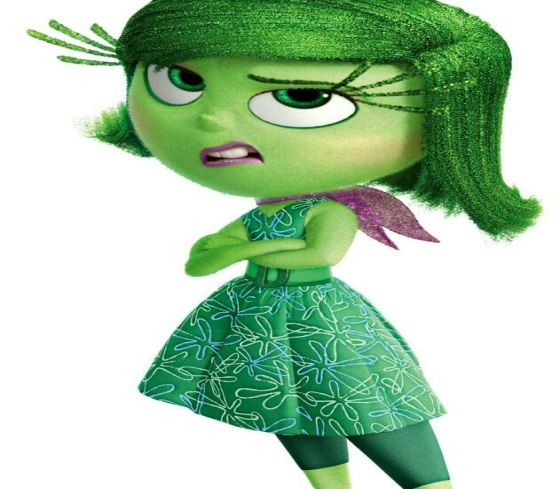 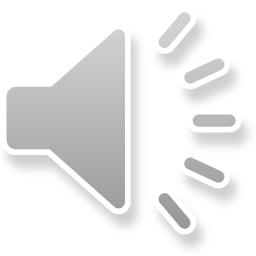 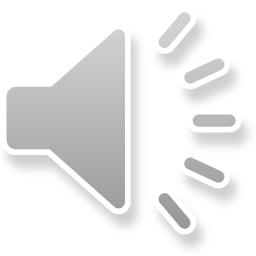 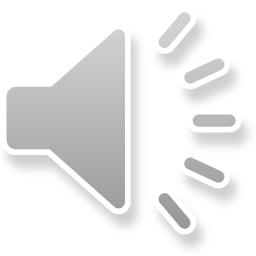 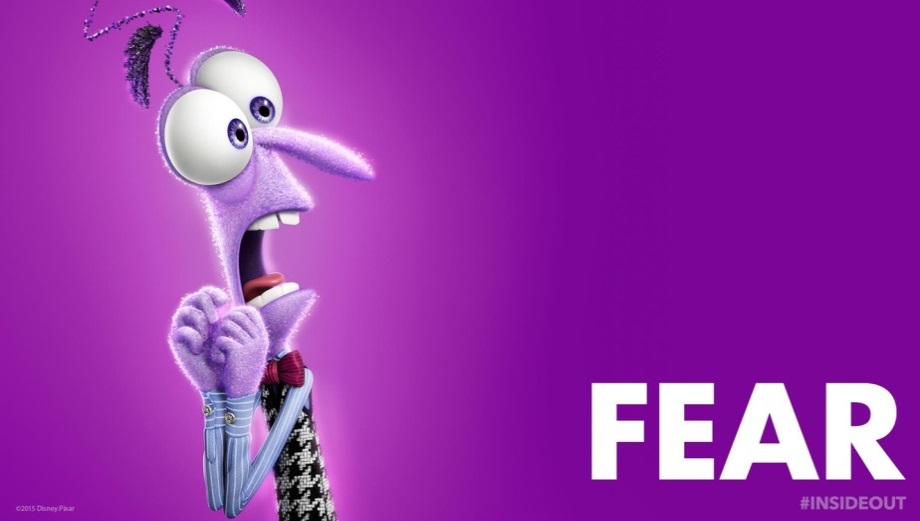 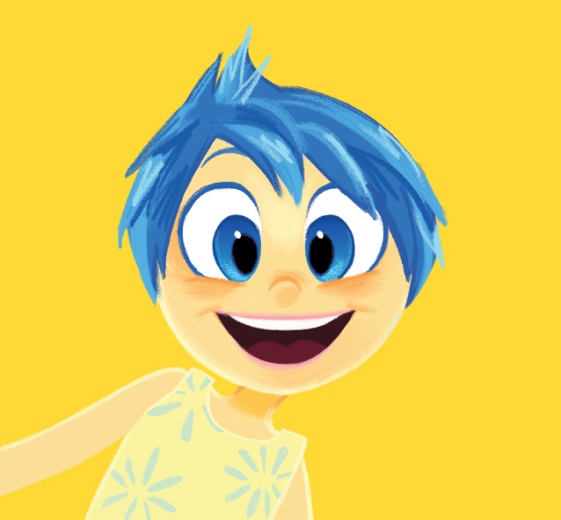 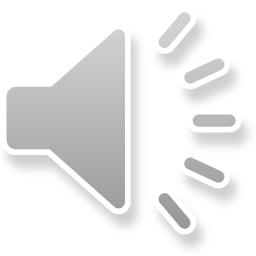 скучно?
Спасибо за игру!
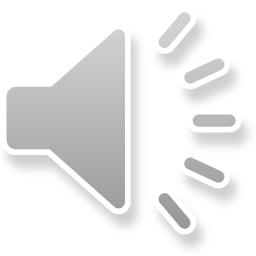